DIA DE EVALUACION Y RETROALIMENTACION
CVS COMPARTIENDO HABILIDADES DIFERENTES 
LILIANE FONDS
BUENAVENTURA

COMITÉ DE SOCIO REHABILITACION
ABRIL 02 DEL 2014
PARA PENSAR!
¿CUAL ES EL ESTADO DE SALUD DE MI HIJO EN ESTE MOMENTO?

¿CUAL ES LA EPS EN LA QUE LO ATIENDEN?

¿CUANDO FUE LA ULTIMA CITA MEDICA A LA QUE LO LLEVE?

¿QUE PIENSO SOBRE LOS DERECHOS DE LOS NIÑOS?

¿LOS ESTOY CUMPLIENDO O EL ESTADO LO ESTA CUMPLIENDO CON MI HIJO?
DIA UNIVERSAL DEL NIÑO
LA ONU LO DECLARO COMO EL DIA  CONSAGRADO A LA FRATERNIDAD Y A LA COMPRENSION DE LOS NIÑOS DEL MUNDO DESTINADO A LA PROMOCION DEL BIENESTAR Y LOS DERECHOS  DEL MUNDO. 

COLOMBIA: ULTIMO SABADO DE ABRIL 
26 DE ABRIL DEL 2014
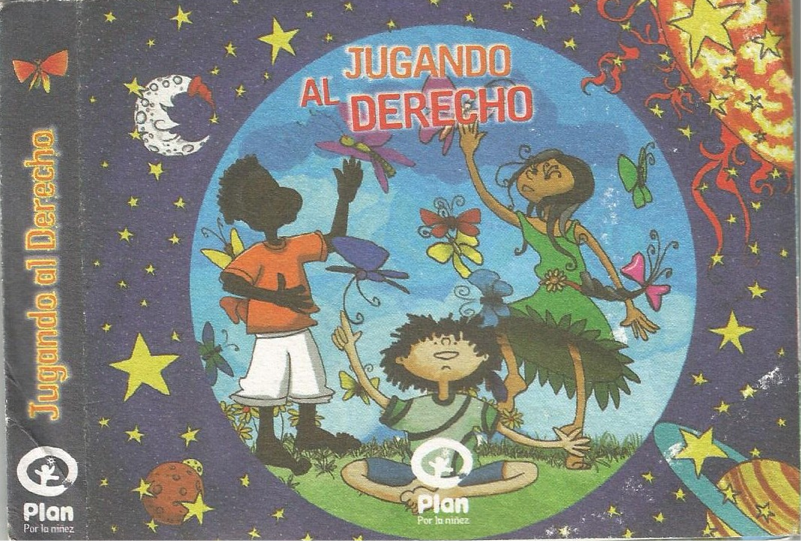 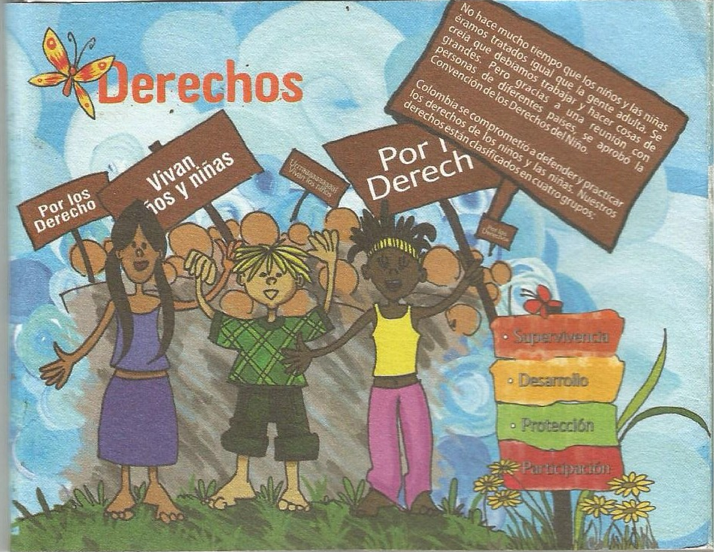 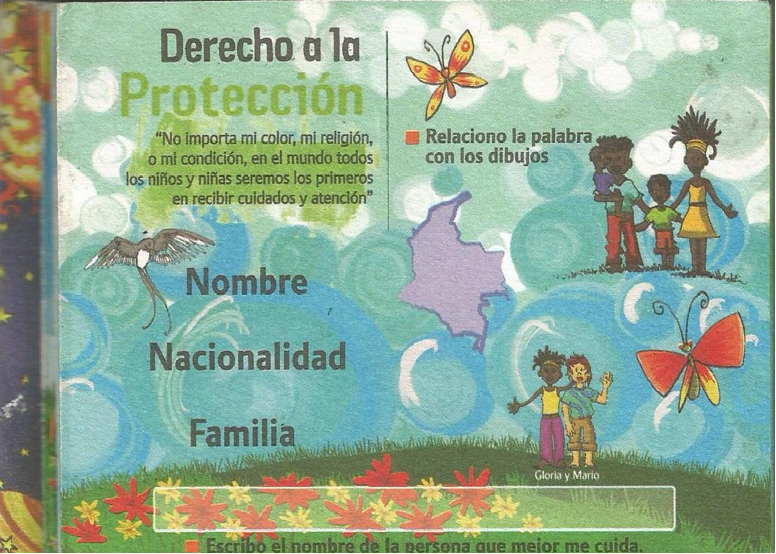 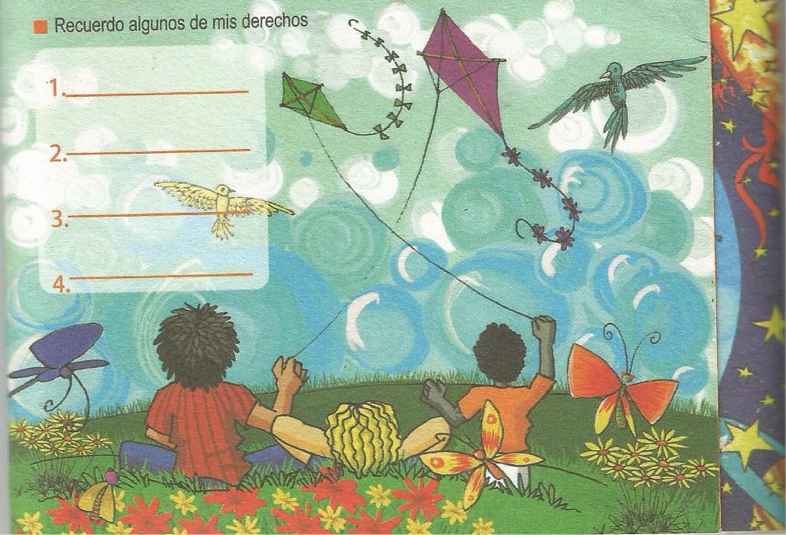 GRACIAS!!!